Alta California Regional Center
Legal Options for Adult Regional Center Clients
June 2019

Robin Black, Legal Services Manager
Sami Elamad, Legal Services Specialist
Purpose of this Workshop
Clarify legal rights of adult regional center clients
Review available supports and arrangements to help meet client’s legal decision-making needs, including alternatives to conservatorship:
Provide an overview of the conservatorship process for regional center clients
Answer questions regarding legal options for adult clients
Children’s Rights -- under age 18
Food, clothing, shelter					Health care and needed services
Education & Special Education			Participate in programs
Play and Recreation						Safety and special protection
Opportunity for growth/development	Right to juvenile justice system
Have his/her wishes considered			Due process
Right to work – limited					Emancipation
Right to refuse some medical trmt.		Routine medical care (age 15+)
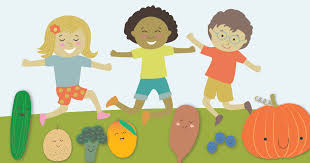 Adults’ Rights -- age 18 and up
Vote									Join the military			
Donate blood/organs					Work full time			
Play the lottery						Obtain special driving permits
Drive late at night						Consent to sexual	 relations
Establish chkg/savings acct				Apply for loans, credit cards
File a lawsuit							Get married, adopt
Move out of parents’ home				Purchase home, vehicle
Religious participation of choice			Give/refuse medical consent			
Smoke/drink/gamble (21 in CA)
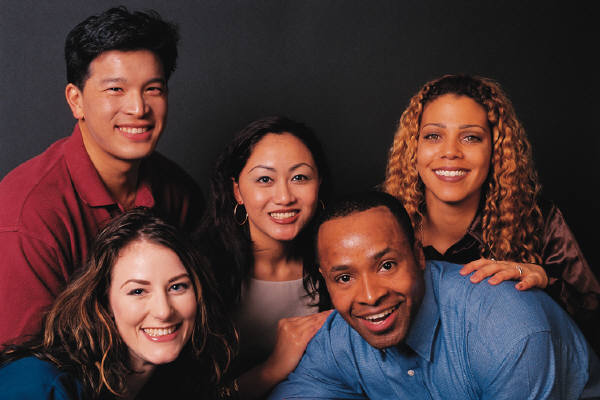 Adult RC Clients’ Rights(Lanterman Act)
“…the same legal rights and responsibilities guaranteed all other individuals by the United States Constitution and laws and the Constitution and laws of the State of California.) (WIC § 4502(a).)
A right to treatment and habilitation services and supports in the least restrictive environment.  Treatment and habilitation supports should foster the developmental potential of the person and be directed toward the achievement of the most independent, productive, and normal lives possible.  Such services shall protect the personal liberty of the individual and shall be provided with the least restrictive conditions necessary to achieve the purposes of the treatment, services, or supports….”  (WIC § 4502(b).)
A right to make choices in their own lives, including, but not limited, where and with whom they live, their relationships with people in their community, the way they spend their time, including education, employment, and leisure, the pursuit of their personal future, and program planning and implementation.”  (WIC § 4502(j).)
Legal Capacity to Make Decisions(Probate Code)
Capacity:  ability to understand the nature and consequences of a decision and to make and communicate a decision, and includes in the case of proposed health care, the ability to understand its significant benefits, risks, and alternatives. (Prob. § 4609.)
All persons have capacity to make decisions/be responsible for their acts/decisions unless a court has found otherwise. (Prob. § 810(a).) Thus, the existence of a developmental disability does not inherently mean that a person lacks capacity.
A person with a disability may still be capable of making decisions including contracting, marrying, making medical decisions, and performing other actions. (Prob. § 810(b).)
Summary:  Adult Clients’ Rights
Adults with developmental disabilities retain their rights to make decisions, unless removed by court, and should be supported to make choices/decisions in their lives to the greatest extent possible!
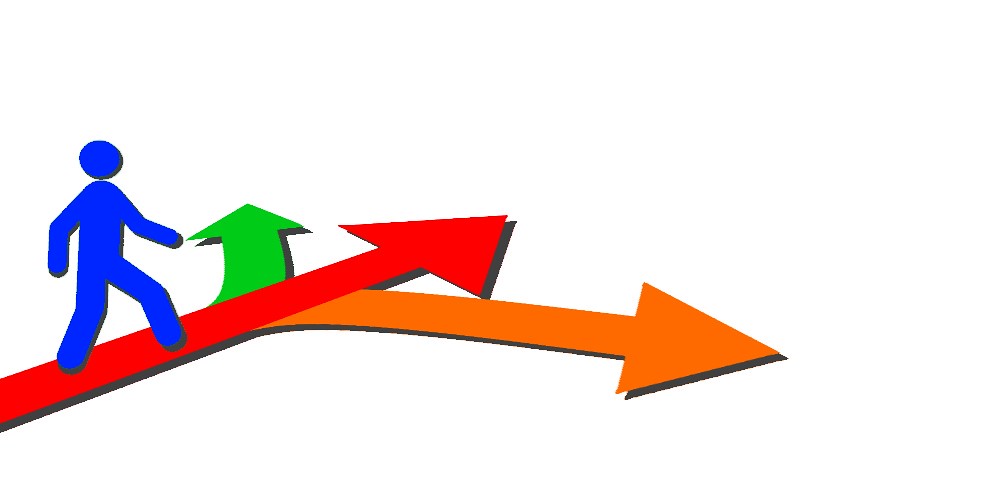 Key Considerations for Supporting Adult Clients in Decision-Making
Client understanding and consent
Needs-based rather than automatic
Least restrictive option, preserves rights
Promoting independence and self-sufficiency
Flexibility, Revocability, Accountability
Ease & Cost
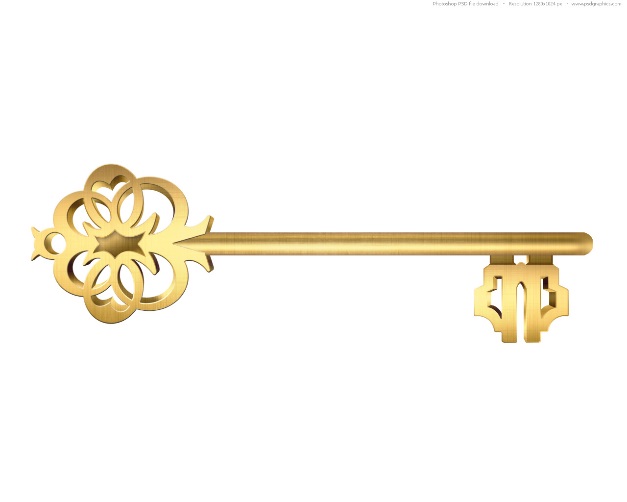 Legal Options to Assist Adult ClientsWith Financial Decision-Making
Representative Payeeship
ILS or SLS services targeting with budgeting
CalABLE accounts
Financial Power of Attorney
Special Needs Trust
Conservatorship of the Estate
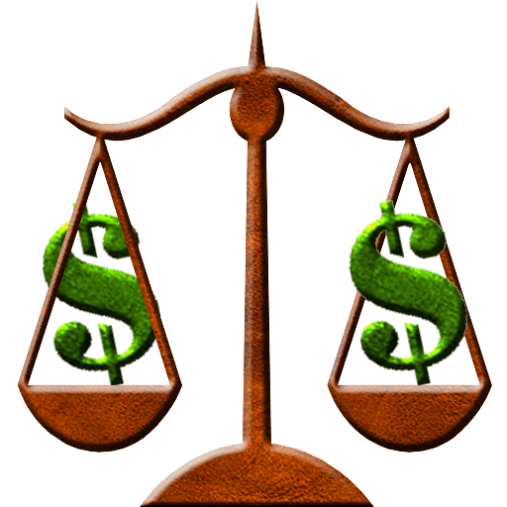 Services/Supports
Multiple resources exist to provide training and support regarding making purchases and budgeting, including but not limited to:
School transition programs (18-22)
RC day programs (22+)
RC Independent Living Skills (ILS) training; and
RC Supported Living Skills training
Trust management agency/representative payee
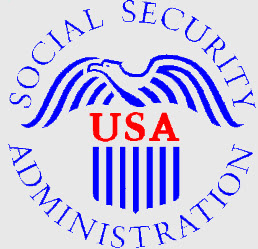 Representative Payeeship
A person or organization appointed to receive an individual’s Social Security or SSI benefits, or other income
For individuals who can’t direct or manage their own benefits
Payee uses benefits to pay for current and future needs and properly save remainder
Keeps records of expenses and provides accounting to Social Security
ACRC can pay for an agency to serve as represenative payee for a client!
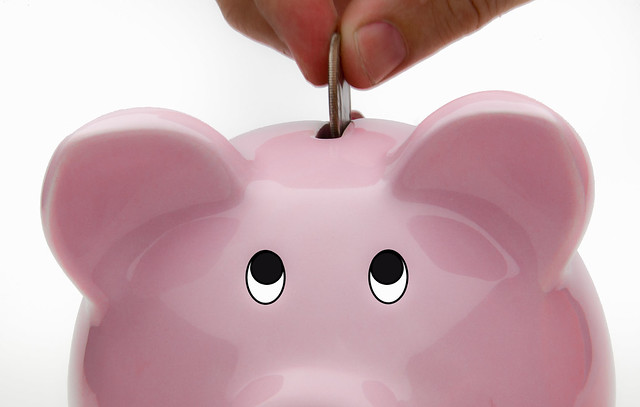 Cal-ABLE Accounts
Client can save money without affecting eligibility for public benefits such as SSI, IHSS, and Medi-Cal.
Can contribute up to $15,000 per year
Contributions and withdrawals for “qualified expenses” tax-free
Expenses which help maintain or improve client health, independence, or qualify of life. 
Account can be opened/managed by an authorized legal representative, so long as the client agrees
Opened/managed by client’s authorized legal representative
Can serve as both savings and checking account
Financial Power of Attorney
Client appoints an individual to handle financial matters
Bank accounts
Real property
Right to file legal actions
Standard forms online and free
Client must understand and consent


CAVEAT:  risk of financial abuse?
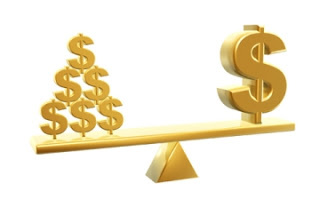 Special Needs Trust (SNT)
Permits disabled person to maintain eligibility for public assistance benefits like SSI, IHSS, and Medi-Cal
Client assets  (cash, real or personal property) are placed in trust to protect them from being considered as “resources” by public benefit systems
Funds in trusts can pay for any item not available through public benefits, e.g., clothing, Internet, furniture, vacations, or supplemental care, medical expenses not covered by insurance). 
Usually require attorney assistance to set up
Conservatorship of Estate
When individual is unable to manage their financial assets, conservator may be appointed to do so
Only for those with financial assets:  e.g., real property, bank accounts, business, financial investments
Conservator may locate, take control of and manage assets, make investments, collect rental or interest income, protect assets.

NOT REQUIRED FOR MANAGEMENT OF CLIENT WAGES
OR BENEFITS INCOME!
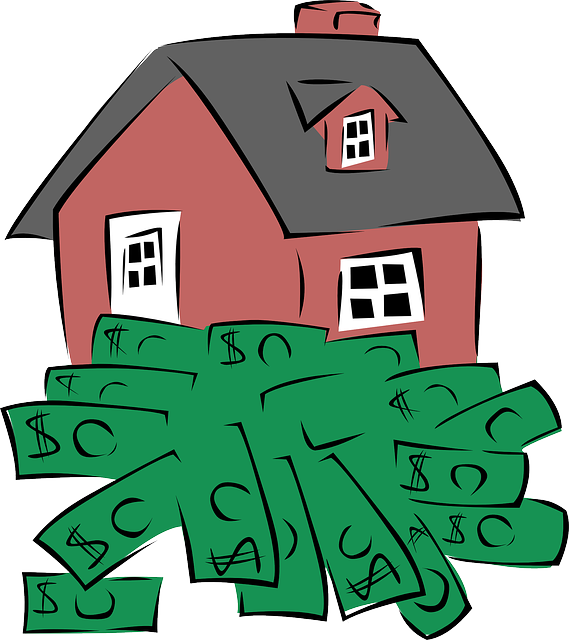 Legal Options to Assist Adult ClientsWith Personal Decision-Making
RC Planning Team & Services/Supports
Assignment of Educational Decision Making Rights
Power of Attorney for Health Care/Advance Directive
Regional Center Medical Consent
Written Consent to Access Confidential Records
Supported Decision-Making Agreements
Conservatorship of the Person
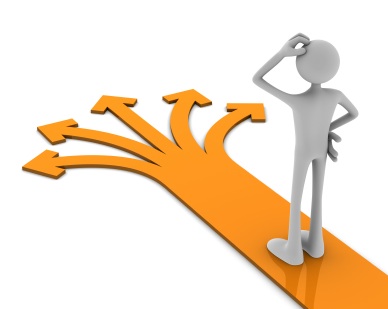 RC Planning Team Process
SC & Supervisor
ACRC specialty staff:  psychologists, physicians, transportation, resource development, legal
Service providers
Service and support options

Members problem solve options 
to meet client needs!
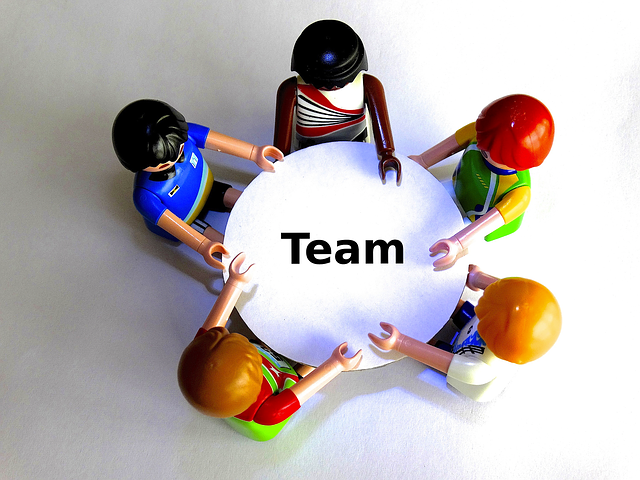 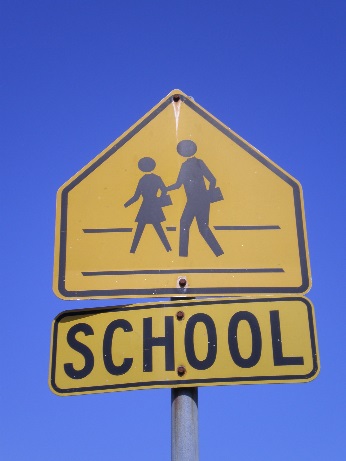 Assignment of Educational Decision-Making Rights
Adult 18-21 still in ed system
Authorizes parents to make educational decisions only
Client must understand and consent
Standard form:  “Assignment of Educational Decision-Making Authority” – free!

(Cal. Edu. Code section 56014.5)
Health Care Power of Attorney/Advance Directive
Client appoints medical decision maker
Cannot force treatment on client against will
Free/low cost--forms are free online
Revocable


CAVEAT:  Not all MDs will accept
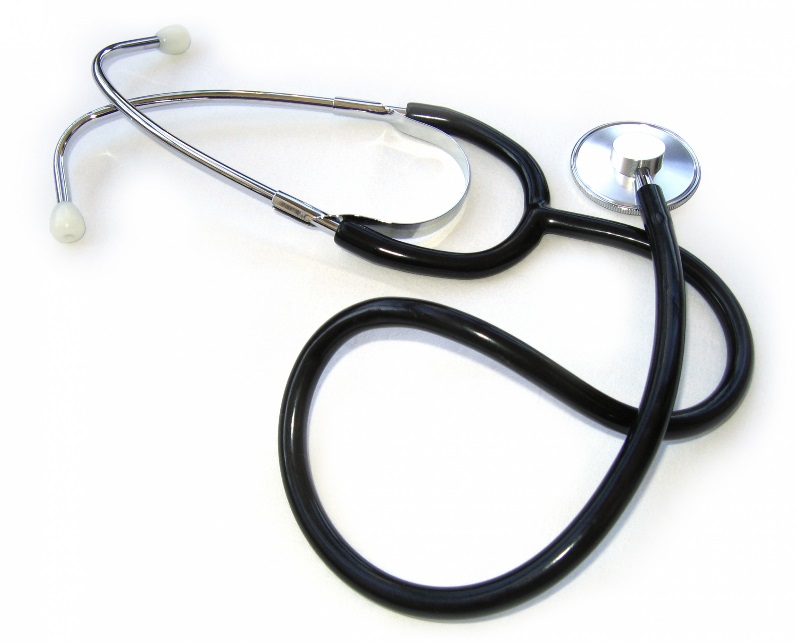 Regional Center Medical Consent
RCs are authorized to consent to surgical, medical & dental treatment
Adult clients without capacity to give consent, or when RC cannot reach conservator
No blanket consent; only for specific treatments as needed


(Welf. & Inst. Code section 4655.)
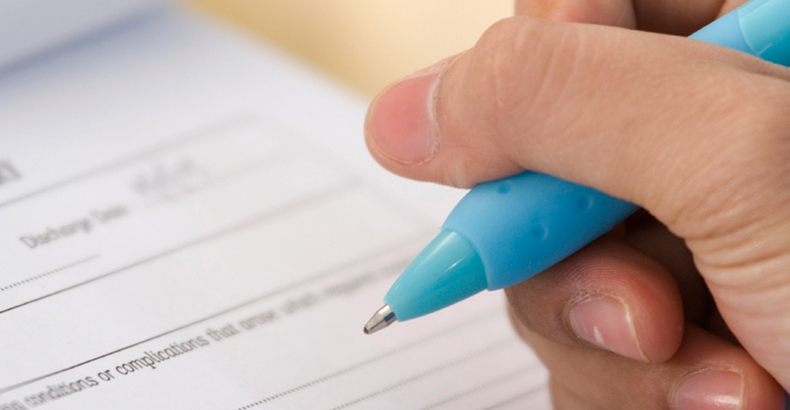 Written Consent to Access Confidential Records
HIPAA-compliant release forms signed by client
Allow presence of others at medical appointments, review of medical records, regional center records, educational or other  records, etc.
Allows informed assistance of client regarding decision-making


Client’s SC can provide a blank consent form!
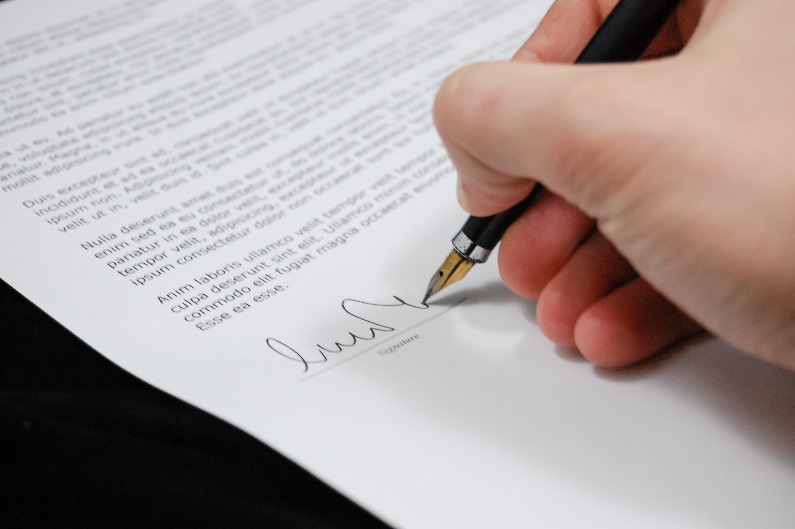 Supported Decision-Making  (SDM)
Allows individuals with disabilities to retain decision-making ability by choosing individuals to help them make choices
Friends, family members, professionals, trusted advisors may be selected
Supporters agree to help person with disability consider and communicate decisions, and give person tools to make their own informed decisions (supporters do NOT make the decisions in place of the individual)

Many individuals and families already practice SDM!    
Do you?
Conservatorship
Legal process where court removes and/or limits a person’s civil rights, and gives the rights to another person/s
Goal of ensuring individuals’ basic needs are met and protecting income or assets from fraud and mismanagement
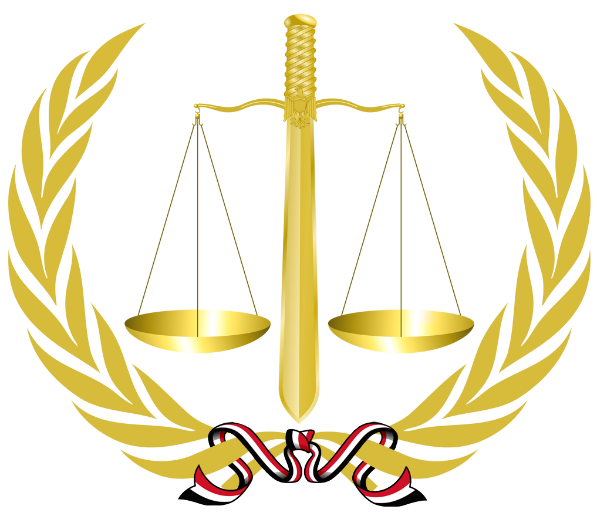 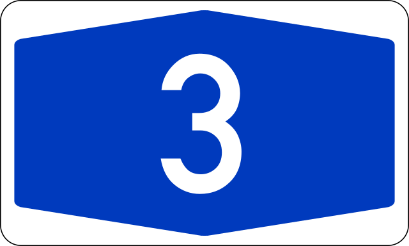 Types of Conservatorship
Limited - In California, this applies ONLY to Persons with Developmental Disabilities*
General – Originally designated for protection of the elderly with dementia/Alzheimer’s
Lanterman-Petris-Short (LPS) – Grave or Serious Mental Disability or Substance Abuse problem; not a Developmental Disability
What Conservatorship Can Do:
Allow someone to secure a conservatee’s living situation, health care, meals, clothing, personal, care, housekeeping, transportation, recreation, and needed services  when client is unable to do so.
Potentially protect client from legal consequences of some actions  (e.g., inadvisable contracts, marriages)   
Potentially prevent fraud, abuse and neglect by controlling client contacts with identified individuals who have used undue influence to cause harm.
What Conservatorship cannot do…
Control behavior (client’s or others’)
Restrict freedom of movement
Force participation in activities or socialization with specific individuals against one’s will
Deny access to services and opportunities
Isolate someone from others 
Medicate someone against their will
Place someone in a locked facility
1.  Limited Conservatorship
Less restrictive
Seven specific powers may be granted by court:
Power to fix residence
Power to make educational decisions
Power to determine social/sexual contacts
Power to decide whom/if to marry
Power to consent to medical treatment
Power to enter into contracts
Power to access confidential records
Court decides:  may grant any, all, or none
All other rights retained
Limited Conservatorship
Court finds individual lacks the capacity to perform some, but not all, tasks needed to provide properly for his or her own personal need for physical health, food, clothing, or shelter. (Prob. § 1828.5(c).)
Client’s wishes should be respected to greatest extent possible
Only used as necessary and in areas where there is demonstrated need

NOTE:  By law, must be used to help encourage to have the most typical, independent, and productive life possible
2.  General Conservatorship
Who:  Generally, those with dementia OR severe/profound intellectual disability AND/OR severe mental health disorder)
unable to express desires or make choices
considered incompetent in a criminal proceeding
Conservatee loses most civil rights to give consent – more restrictive
General Conservatorship-- Rights Retained
The right to receive visitors, telephone calls, and personal mail, unless specifically limited by court order. (Prob. §2351(a).) 
Right to vote, marry, unless specifically limited or removed by court order  (this is very common)
Limited AND General Conservatorship – Rights Retained
To be treated with understanding and respect
To participate in decisions regarding his/her life and have his/her wishes considered
Ask questions and express concerns and complaints re conservator/ship
Representation by a lawyer
Request court replace conservator or end conservatorship
Make or change his/her will
Directly receive and control his/her own salary/wages
Control an allowance (spending money court authorizes)
Enter into transactions to provide for the necessities of life and for minor children and spouse/domestic partner
3.  LPS Conservatorship
Lanterman-Petris-Short – “mental health” conservatorship – Most restrictive
Person who is gravely disabled as a result of mental disorder or impairment by chronic alcoholism" when that person is unwilling or unable to accept treatment voluntarily (WIC §§ 5350, 5352.) 
Permit placement in residential facility, forced psychotropic medications and treatment treatment
Temporary:  1 year or less – can be renewed annually
Usually through county Public Guardian’s office
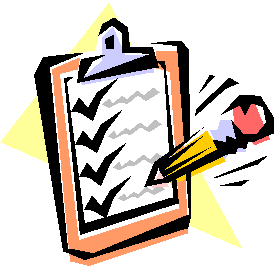 Steps to Obtain Conservatorship(General or Limited)
Person seeking to be conservator files documents with  court, sends copies to family members, Regional Center
Court investigator does interviews == files report
Court-appointed attorney for client interviews == files report (usually only for Limited)
Regional Center == report/recommendations
Court hearing or hearings
Order and Letters of Conservatorship issued (if granted)
Regional Center Conservatorship Review
Review petition 
Review client records
Interview petitioners & client
Multidisciplinary team review, discussion and recommendations
File report/recommendations with court; provides copies to petitioners and client
Ongoing informal monitoring of conservatorship
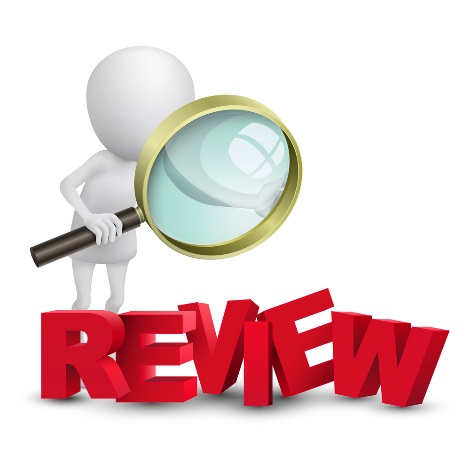 Resources on Legal Decision-Making
Legal Decision/Alternatives to Conservatorship:
https://www.courts.ca.gov/documents/BTB23_FRI_Expanding_4.pdf

Conservatorship:  
https://courts.ca.gov/selfhelp-conservatorship.htm
https://www.disabilityrightsca.org/publications/conservatorship-rights
https://www.courts.ca.gov/documents/handbook.pdf

Supported Decision Making
http://www.supporteddecisionmaking.org/sites/default/files/supported-decision-making-frequently-asked-questions.pdf
https://thearcca.org/info-resources/supported-decision-making/